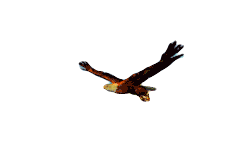 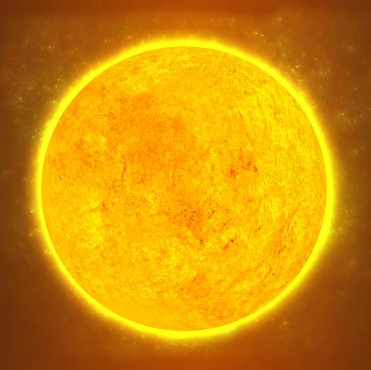 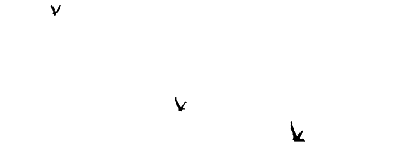 Welcome to today’s class
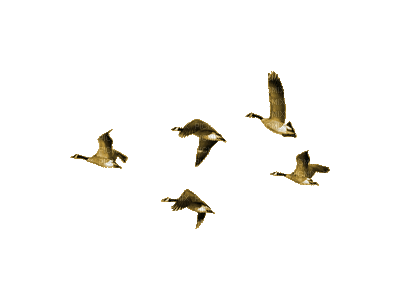 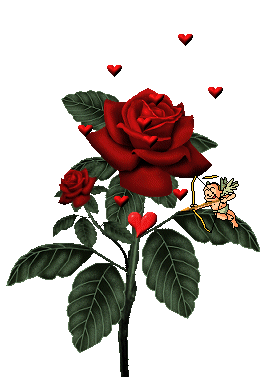 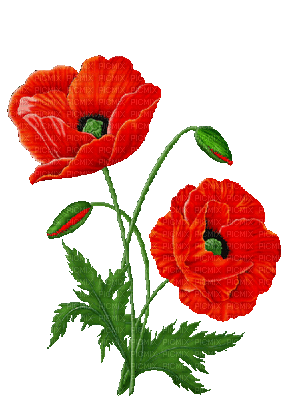 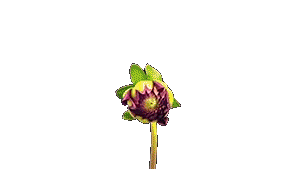 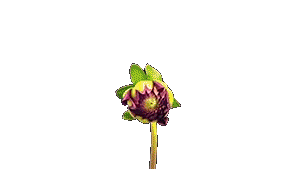 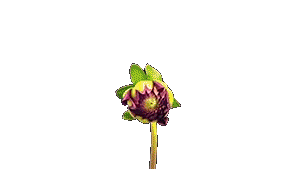 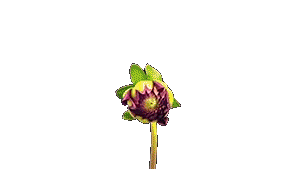 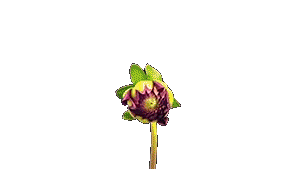 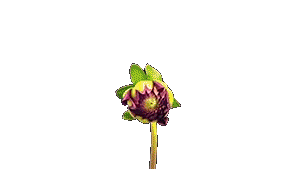 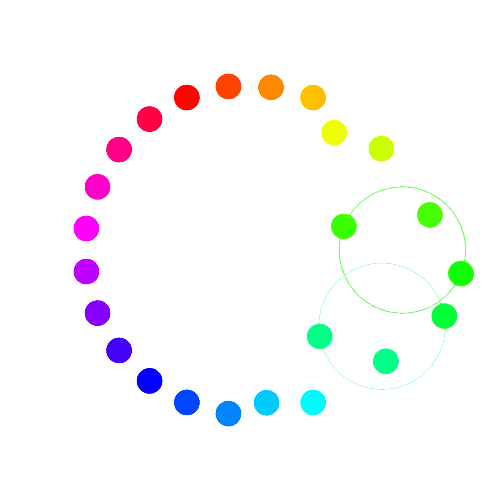 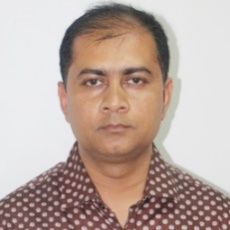 Bibek Biswas, Assistant Teacher, Rameshworpur Government Primary School, Narail Sadar, Narail. Email: bibekmitna@gmail.com,  fbook: bibekbiswas, contact: 01914244847
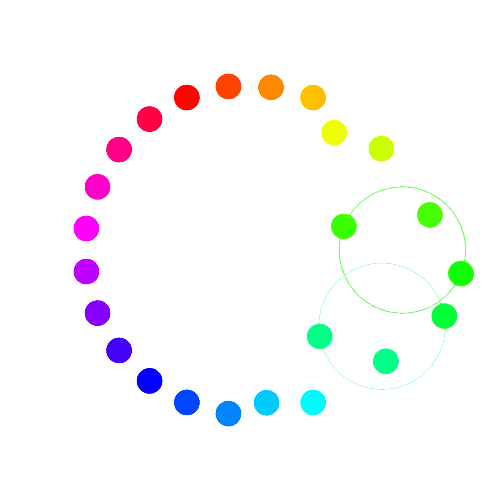 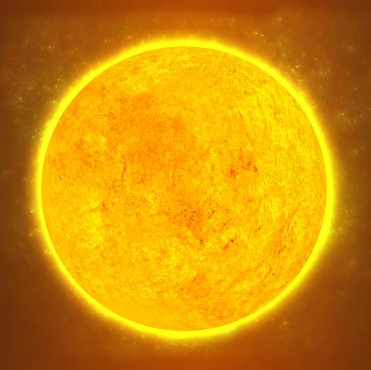 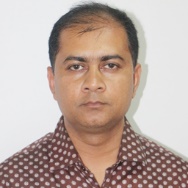 Lesson’s Information

Class: Five
Unit: 2, See you!
Lessons: 5-6, H & I
Page No: 8
Teacher’s Information

Bibek Biswas
Assistant Teacher
Rameshworpur GPS
Sadar, Narail. 
Email: bibekmitna@gmail.com
fbook: bibekbiswas
Contact: 01914244847
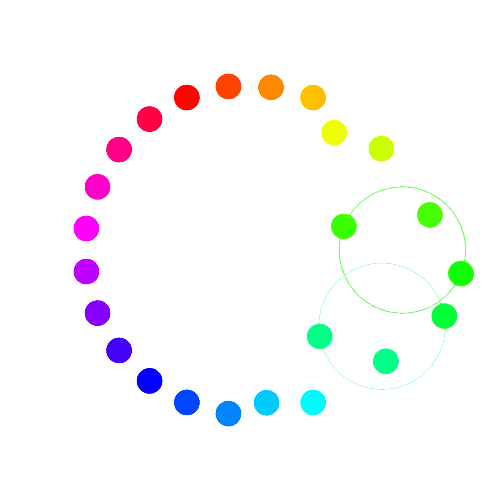 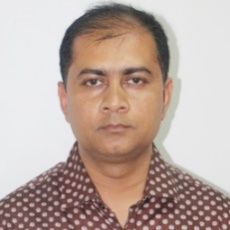 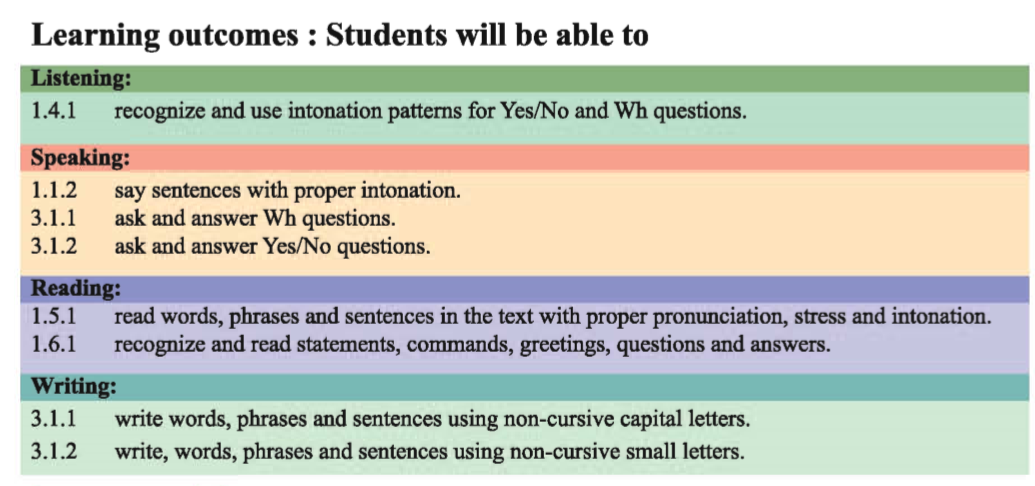 Good Morning Song
Good morning song from EIA song/any song.
What is your nick name?
Bibekananda Biswas -	পুরো নাম
Bibekananda -	প্রথম অংশ
Biswas -	শেষ অংশ
Bibek -	ডাক নাম
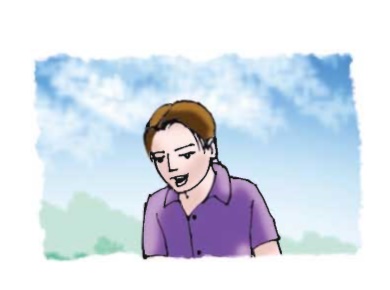 Look at the picture. Who is this?
We are going to know about Andy.
Look at your book
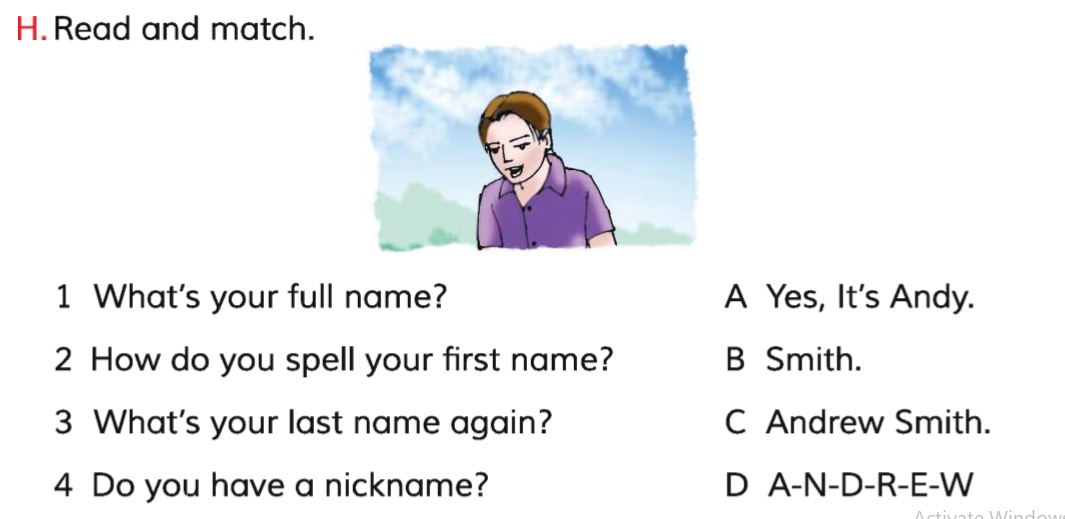 Make pair and find out the answer of the questions.
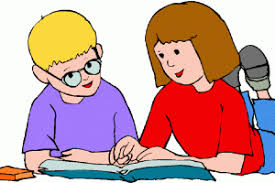 One pair come in front and give your answer please
1 C
2 D
3 B
4 A
We are going to play a ball game. 
We will follow a sentence structure.
My name is Rubina Akhter Mita. First name Rubina. Last name Akhter and nickname Mita.
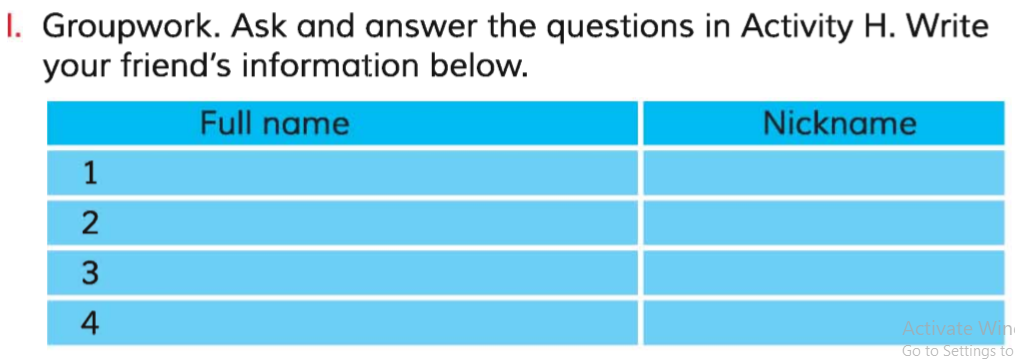 Every 4 person is now a group and fill up the form
After group work……
Group presentation……..
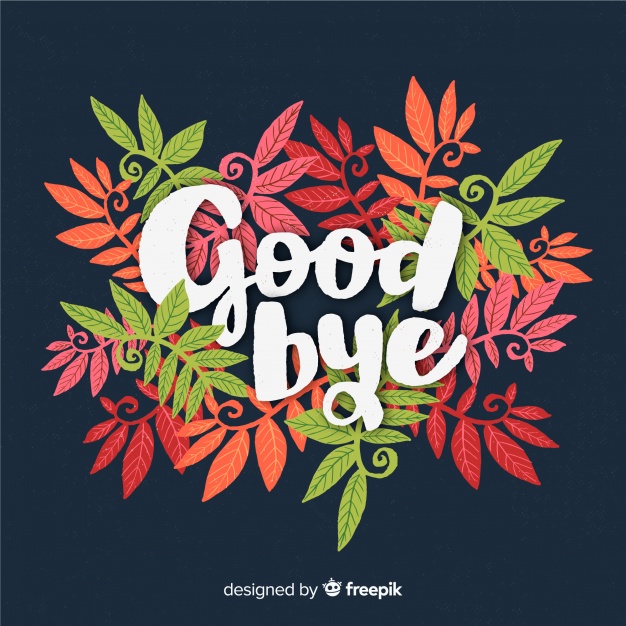 No more today
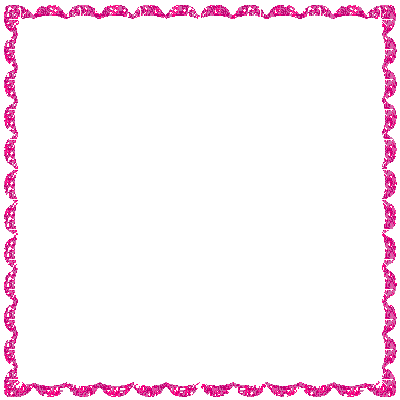 Stay home 
Stay safe
Stay online…
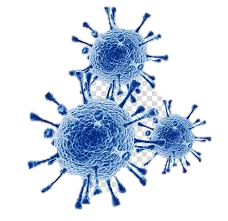